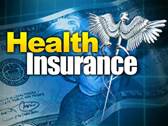 HEALTH INSURANCE
Power Point # 4

Based on readings from Barrett, et. al. chapter 7, 23, 24, & 25
History of Health Insurance
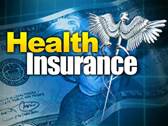 Re: As healthcare cost increased, there was a market for health ins. Primarily via group plans.
Until 1970s- insurance was an indemnity plan i.e. set fees for service e.g. visit $60.
________________changed that- managed care now determines which services will be covered, not the doctor. 
As of 2010, ___% get health ins. through their employers, majority of the rest via group plans, e.g. AARP, AAA, etc.  Non- group plans, i.e. individual plans are cost prohibitive.
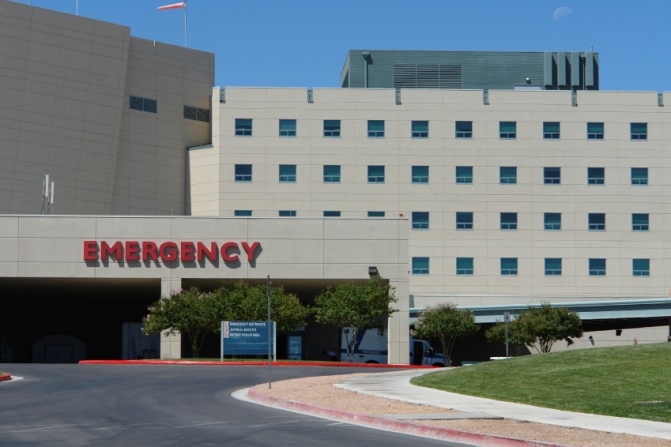 COSTS OF HEALTHCARE
Fixing a broken leg can cost up to $7,500
The average cost of a 3-day hospital stay is around $30,000
Comprehensive cancer care can easily exceed $100,000  (healthcare.gov)
Root canal $300-$2000. 
Crowns cost $500-$3000. 
Dental fillings cost $90-$300. (authoritydental.org)
The above costs indicate the need to be properly insured. 
Coverage is available through private and government plans
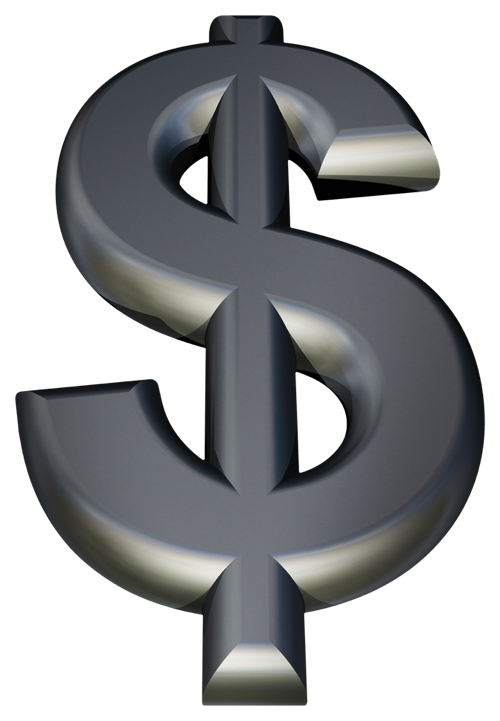 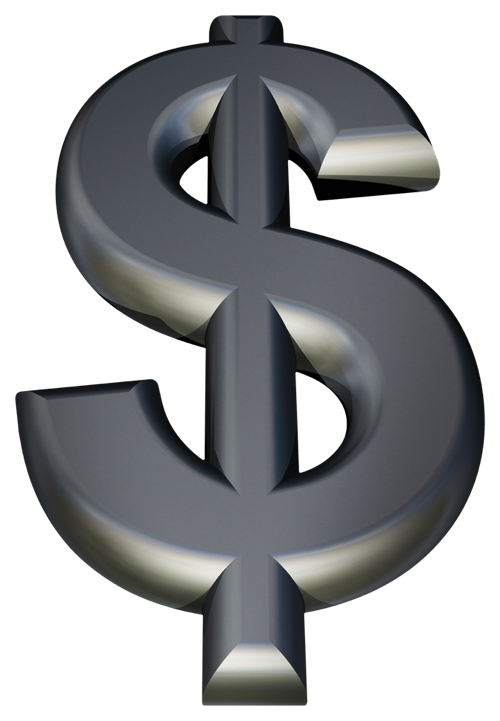 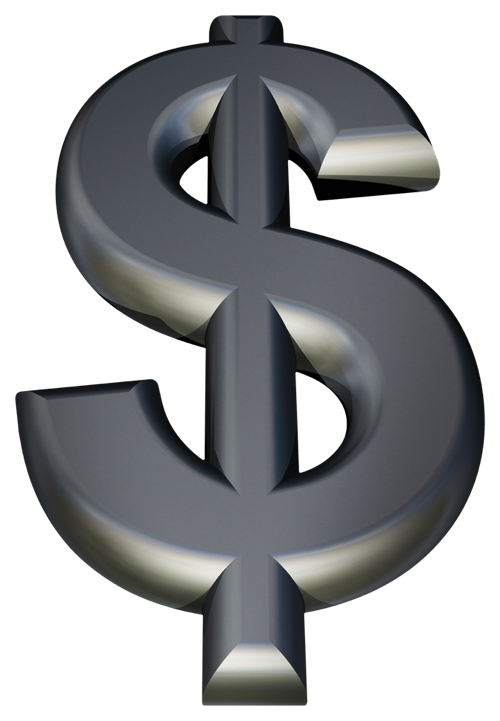 Universal HealthcareIs this the answer? Pros/Cons
For: 
All citizens should have access to affordable healthcare (Is this a right?)
US is the only industrialized nation w/o universal healthcare
Freedom to choose health insurer is limited by the state in which you live.
Against:
It is “socialized” medicine – Distribution of services is collectively owned & controlled by the gov’t. (take from all to give to all)
Supported through heavy taxation (taxes would increase)
Long wait periods for tests and surgery
Lose freedom to choose your own physician
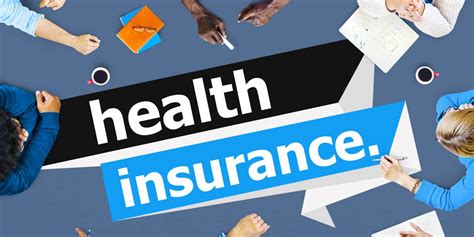 Basic Types
Managed Care – HMOs and PPOs
Hospital Indemnity - Fixed Dollar Plans
High Deductible Plans
Group
Individual
Government Subsidized Plans – Medicare & Medicaid, etc.
Supplemental Plans
Tax Advantaged Plans
Managed Care
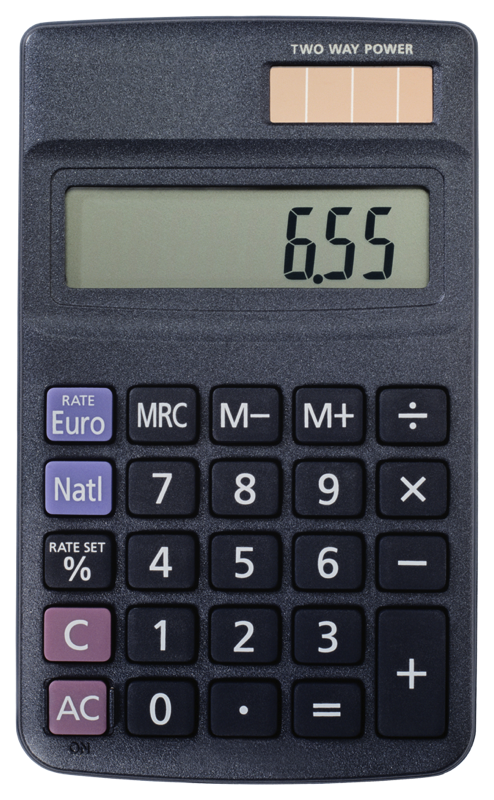 Health Maintenance Organizations
Network of Providers, Service subject to approval by the HMO admin.
Responsible for _________ AND _________ for services
Goal is to _________ while providing _________ care
This is done by recruiting providers who they believe will provide _________ medical care and services
Cost reduction include requirements that certain services be specially authorized by the management company- e.g. elective surgeries, diagnostic tests, etc.  The HMO admin. may also inspect provider offices, patient charts, and issue guidelines and financial incentives to meet certain standards (e.g. infection rates, length of hospital stays).
Out-of-network not covered or covered to a lesser degree (in: 80/20 out: 70/30)
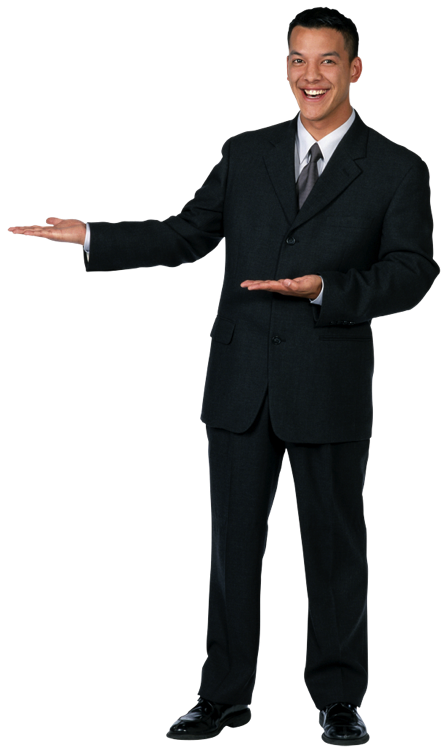 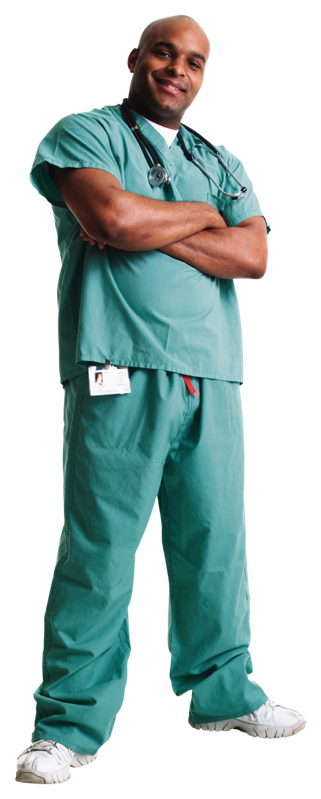 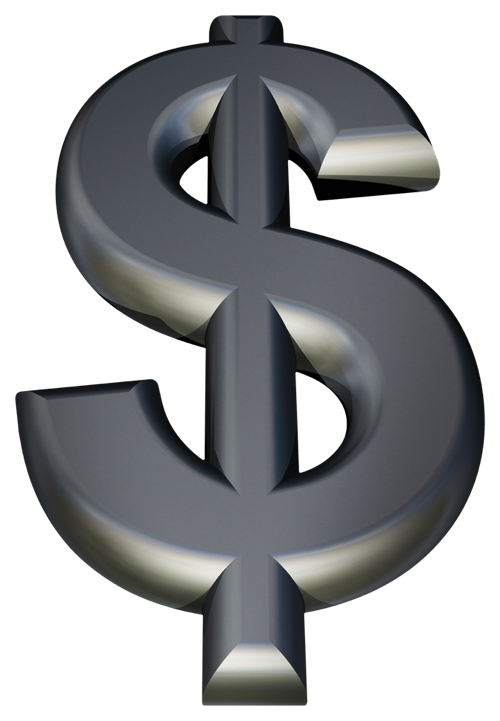 Basic Types of Health Insurance
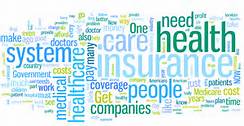 Managed Care Plans
Pay monthly premium (monthly cost of the insurance plan)
Hospital/Doctor bills the insurance company/patient
The monetary benefit (amt. pd.) received depends upon:
1) the deductible (has it been reached?) $500-$5000 depending on the plan (time.com/money)
2) the co-insurance (the amount the individual must pay out-of-pocket).  This can be 10-30% of the cost. Typically 20%
The insurance company pays the balance of the cost once the deductible and co-insurance have been paid
e.g. –coinsurance = 20% so
you pay the deductible, then 20%, then the insurance pays the rest (80%). 
There is a cap over which the insurance co. pays 100% e.g. once you have paid $10,000 in out-of-pocket costs, the ins. co. pays 100% of the rest of your medical costs
Some medical services may not have co-insurance. The co-insurance my only apply to certain medical treatments or services. e.g. better plans will have no co-insurance for covered surgeries but may have a 20% co-insurance for prosthetics or medical equipment (such as heart monitor or insulin pumps).
Managed Care Cont’d/ Fixed $ Plans
There used to lifetime caps insurance companies. (will only pay $ 1 mil. per life) but this was outlawed under the AFCA. 
Individual must pay the difference between “usual, reasonable, and customary” charges as determined by the insurance company.  
Indemnity Fixed Dollar Plans (Aflac)
Payment is not based on services ( i.e. not fee-for-service plans as explained previously) but is an established _________
These plans pay a fixed dollar amount of money (to be used in anyway) per day spent in the hospital.
You can _________the amount.  Example: You will receive $100 per day while you are in the hospital.  This is in addition to any other insurance you may have. The amount varies depending on the plan you choose.
High Deductible Insurance
Designed to lower the monthly premium - has higher out-of-pocket costs
2013 example: $221/ month premium cost.
Deductible = $1,500/person or $3,750/family
Thus,  you pay up to $3750 per year out of your pocket (i.e. cash) before your insurance makes a payment
Makes sense if you can afford to pay $3750 in cash per year and you are healthy     - meaning there is less of a chance you will actually have to pay the cash amount.                
 When wouldn’t this make sense?
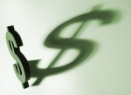 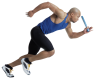 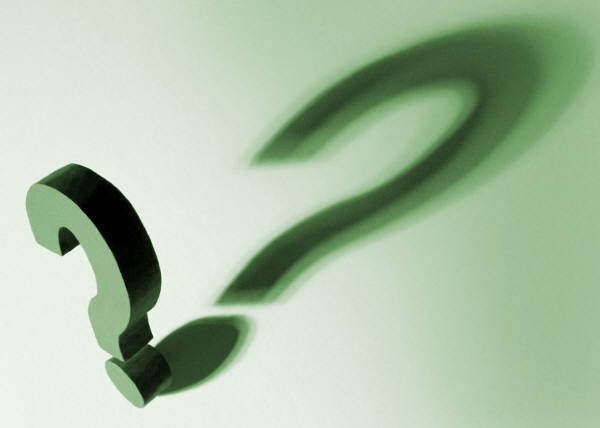 Misc. Insurance Terms/Plans

Group vs. Individual – 
costs decrease due to discount for large number of customer
e.g. veterans, union members, AAA members, etc

PPO vs HMO 
Preferred Provider Organizations vs 
Health Maintenance Organizations


HMO- must use a _________i.e. the Primary Care 
Physician, need referrals to see specialists

PPO- _________ gatekeeper, No referrals needed to see an In-network specialist. 

Co-pay - A copayment or copay is a fixed amount for a covered service, paid by a patient to the insurance company _________ patient receives service from physician
Concierge (boutique) Medicine: 

Physicians offer exclusive primary care service to a limited number of patients for
 an annual fee (no co-pays) 

Physician services can include house calls, same-days appointments, 24 hour 
online and phone access, extensive physicals, free check-ups, wellness visits and 
access to electronic medical records.
  
Typical limit is 600 patients per year (compared to 3000). 
Costs ~ $1500-$1800 per patient/per year.  

Those with few (30-50) patients can charge up to $20,000 per year. 

2010 estimates indicate ~ 5000 doctors had concierge services.
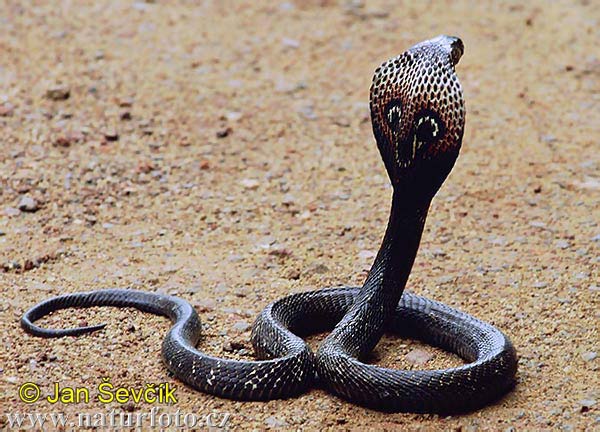 C.O.B.R.A.
(1986) Provides former employees, retirees, spouses, former spouses, and dependent children the right to temporary continuation of health coverage at group rates when coverage is lost due to certain events such as job loss, lay-offs, etc.   
It is generally more _________ as an employee is paying 100% of the premium. When employed, they usually paid a percentage of the premium. 
It is less expensive than individual insurance. Can carry it for 18 mos. (up to 36 in some situations). Costs 100% of premium plus 2% admin fee.
Private sector employers with 20 or more employees  are subject to the COBRA law
Medicare
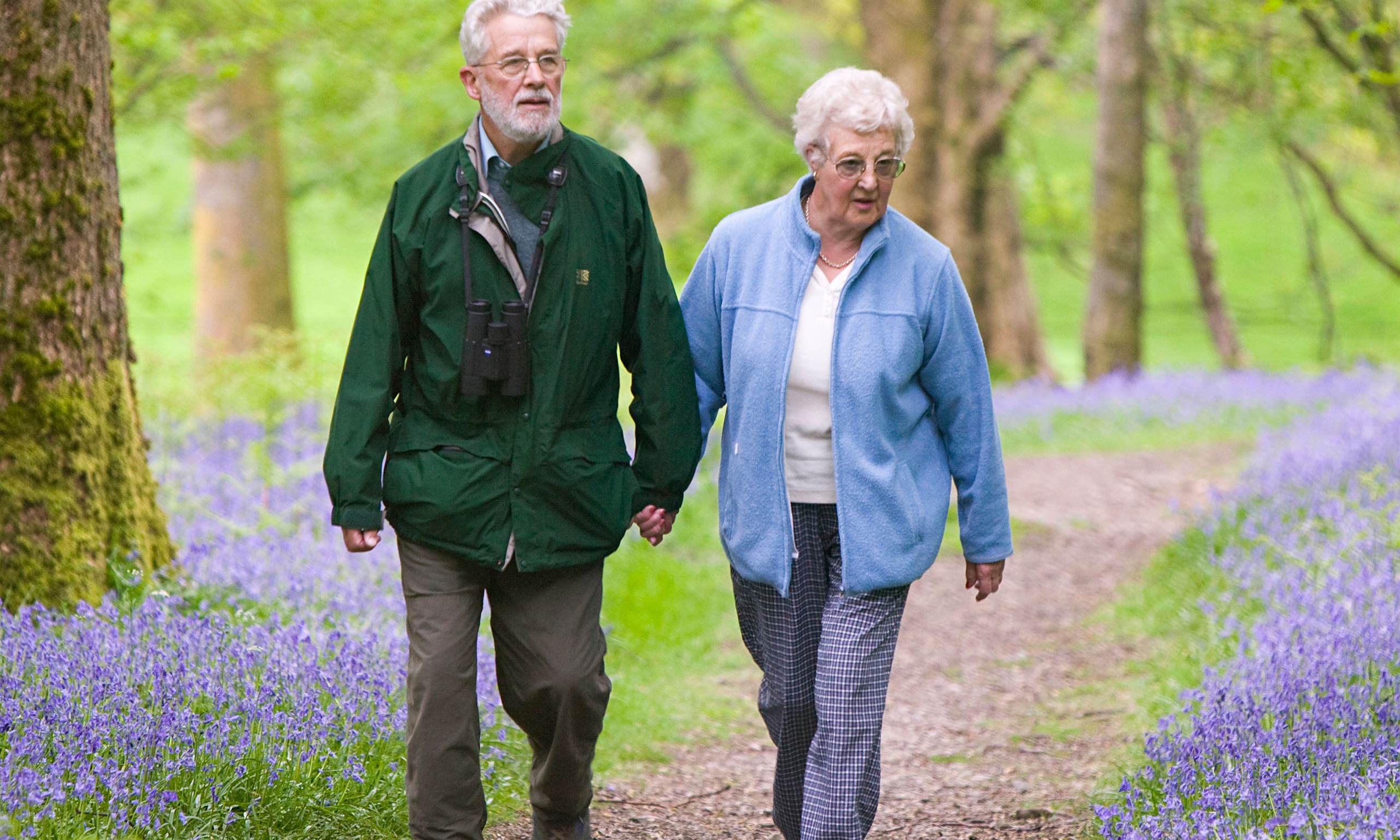 1965 as an amendment to the _______primarily for people age _____ and older.  (Cost $588 billion in 2016) and some disabilities if under 65 (dialysis). 
Funded by _________ deductions 
Part A- __________ Insurance, skilled nursing facility, hospice care for the aged/disabled
 -No premiums (payroll tax deduction while working) 
 -At 65 auto-enrolled in part A, option to enroll in supplemental plans B & D
Part B- (must pay a monthly premium) Physician, outpatient hospital, some home health care
You are not auto-enrolled in this but must choose it. Covers additional services like physical and occupational therapy
Part C- (must pay a monthly premium) Combines A & B but is provided by Private Ins. Cos. (i.e. HMOs, PPOs, etc.) rather than through the gov’t program. Also have option of adding D if not included in your “C” plan.  
Part D- ________________Plan (must pay a monthly premium) – offers a variety of P.D. insurance plans. 
Medi-gap Insurance: Private ins. that pays for “gaps” in costs that are not paid by Medicare (e.g. deductibles, co-pays, etc.)
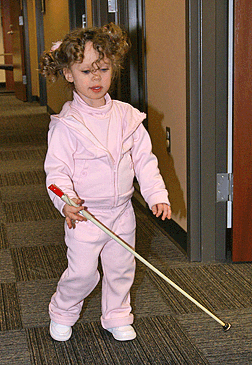 Medicaid
“Medicaid- 1965 amendment to the Social Security Act
Eligibility based on ________ and level of _______
Federal and State Programs- states set  income eligibility guidelines
Medicaid – No. enrolled estimated to be 59 million in 2014 or 15.7% of the population
Funded through ______ and ______ $$$$
Feds match state $$$
Medicaid
Feds (ACA) require minimum Medicaid package
Physician services
Hospital
Family planning
Health center services
Nursing facility services
Children must receive early diagnostic tests
C.H.I.P.
State Children Health Insurance Program
Younger than 19
Income levels exceed Medicaid but not enough to buy private health insurance. 
   (e.g. Florida – less than $2k per month or $24k per year
   Usually must be below the 200% poverty level
   NJ family of 3 making $37,000= poverty level
   So Chip eligibility would be family of 3 making less than     
   $74,000
Have to pay a small premium or co-pay depending on income. Covers immunization & care for healthy babies at no cost
2008 4.7 million children eligible for Medicaid and CHIP were not enrolled by their parents.
Supplemental Plans
Vision, 
Dental, 
Disability, 
Long term care insurance- elimination period (6 mos.)
Travel, Accident Insurance, etc.
Tax Advantaged Options
H______ S_______ A_________
Contribute with pretax dollars
$$$ used for medical expenses-e.g. deductibles, co-pays, LTC ins.
It must be paired with a high deductible qualified Health Ins. Plan.
Funds invested carry over from year to year. 
After 65 if withdrawn, they are taxed. There is a penalty if they are withdrawn before age 65.  
F______ S______A______- Funds deducted ______ -tax so there is a tax advantage.   They do not rollover.  If you don’t use them, you lose them.
Can be used to cover dental, vision, prescriptions, orthodontics, etc.
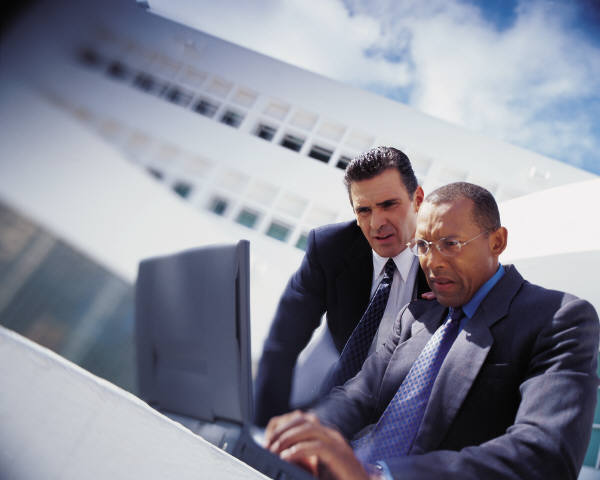 Health Insurance Reform
Problems 
Restricted to in-state policies
Refusal of coverage
Higher prices charged for pre-existing conditions
Not everyone buys health insurance and do not pay their medical bills, the cost gets passed along to those with insurance or money
Cash economy/tax evasion
Drop people for getting ill
Lifetime caps 
Annual limits 
55-64 who lose their jobs/insurance (Medicare starts at 65) 
Fraudulent billing/companies
Not enough doctors and specialists